17 września 2013 r.
1
Łączna kwota „janosikowego” wpłaconego od 2004 do sierpnia 2013 roku
6.221.904.982 zł
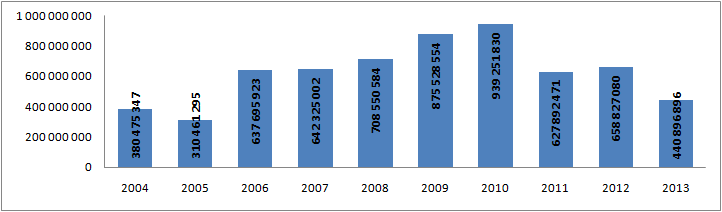 * Kwota „janosikowego” wpłacona do końca sierpnia 2013 r.
2
17 września 2013 r.
Podział „janosikowego” pomiędzy poszczególne województwa
Pomorskie
28 362 302; 4%
Województwa wpłacające w 2013 roku:

1. Mazowieckie:
661.345.344 zł

2. Dolnośląskie:
73.964.393 zł

Łącznie:
735.309.737 zł subwencji regionalnej
do podziału pomiędzy 16 województw
Warmińsko-Mazurskie
63 789 216; 9%
Zachodniopomorskie
55 603 530; 8%
Podlaskie
45 914 865; 6%
Kujawsko – Pomorskie
50 591 609; 7%
Mazowieckie
33 116 088; 5%
Lubuskie
45 176 952; 6%
Wielkopolskie
29 968 953; 4%
Łódzkie
5 540 134; 1%
Lubelskie
63 584 660; 9%
Dolnośląskie
78 155 878; 11%
Świętokrzyskie
47 317 429; 6%
Opolskie
29 705 567; 4%
Śląskie
51 844 253; 7%
Podkarpackie
99 539 682; 14%
Małopolskie
7 098 619; 1%
„JANOSIKOWE” NA 2013 ROK:
37% WYDATKÓW BIEŻĄCYCH finansowanych ze środków własnych
Kwota wpłaty na 2013 rok z tytułu tzw. „janosikowego” w stosunku do planu wydatków bieżących  finansowanych ze środków własnych wynosi 37%.
4
17 września 2013 r.
„JANOSIKOWE” NA 2013 ROK:
48% przewidywanego wykonania DOCHODÓW PODATKOWYCH
Kwota przewidywanego wykonania dochodów podatkowych w 2013 r.: 1,376 mld zł
w 48% zostanie przeznaczona na zapłatę „janosikowego”.
5
17 września 2013 r.
Dochody do dyspozycji
na realizację zadań własnych województwa po zapłaceniu „janosikowego”
**



**
** W 2013 roku sytuacja finansowa ma zbliżone konsekwencje do krytycznego 2010 roku, środki pozostające na zadania własne na poziomie ok. 744 mln zł są niższe o ok. 20% niż w roku poprzednim.
W celu zapewnienia prawidłowej realizacji zadań niezbędne jest dysponowanie przez województwo środkami własnymiw wysokości ok. 1 mld zł w każdym roku budżetowym.
W 2010 roku zaciągnięto długoterminowy kredyt w wysokości 260 mln zł, którego spłata rozpocznie się w 2015 roku.
Obecnie Województwo Mazowieckie nie ma już możliwości zwiększenia zadłużenia z uwagi na bliski ustawowemu limitowi 60% wskaźnik zadłużenia.
6
17 września 2013 r.
Realizacja CIT w 2013 roku – porównanie z rokiem ubiegłym
Przyczyną problemu ze zbilansowaniem budżetu województwa w 2013 roku jest bardzo niskie wykonanie wpływów z CIT w kwietniu z tytułu rozliczeń z roku ubiegłego – zaledwie 26,57% wpływów z tego tytułu zrealizowanych w poprzednim roku!!!
7
17 września 2013 r.
Przewidywane wykonanie CIT w 2013 roku
- wykonanie 2012
     - wykonanie 2013
     - przewidywane wykonanie 2013
Spadek wpływów z tytułu rozliczeń z lat ubiegłycho 73% w porównaniu do 2012 roku
wykonanie 2012
        wykonanie w 2013
             przewidywane wykonanie w 2013
Prognoza PW CIT w 2013 roku przeprowadzona metodą wskaźnika PKB na poziomie 1,5% do wpływów za 2012 rok wynosi:
1.146.825.202 zł,
tj. mniej o 341 mln zł od aktualnego planu dochodów z tytułu CIT.
8
17 września 2013 r.
Proponowana przez Zarząd nowelizacja budżetu Województwa Mazowieckiego na 2013 rok
Na posiedzeniu w dniu 27 czerwca 2013 r. Zarząd Województwa Mazowieckiego zdecydował o koniecznym ograniczeniu wydatków bieżących (w tym wynagrodzeńi pochodnych) pokrytych środkami własnymi o 10% planu na II półrocze 2013 r.:

 ograniczenie wydatków bieżących,

 ograniczenie wydatków inwestycyjnych ,

 dodatkowe dochody i przychody.

Razem: 132 mln zł.

Do zbilansowania budżetu na 2013 roku brakuje: 220 mln zł (352 mln zł – 132 mln zł).
9
17 września 2013 r.
Założenia do projektu budżetu

Województwa Mazowieckiego

na 2014 rok
17 września 2013 r.
10
Dochody własne Województwa Mazowieckiego i subwencje z budżetu państwa – porównanie przewidywanego wykonania 2013 i założenia do projektu na 2014 rok
*
* Wzrost dochodów podatkowych zakładany zgodnie z przewidywanym przez MF wzrostem wskaźnika PKB na 2014 rok o 2,5%.
17 września 2013 r.
11
Wydatki finansowane środkami własnymi Województwa Mazowieckiego – porównanie przewidywanego wykonania w 2013 roku z założeniami na 2014 rok
Niska realizacja dochodów podatkowych w 2013 roku narzuca dalsze ograniczenia w finansowaniu zadań województwa. Według wstępnych prognoz, wydatki ze środków własnych w 2014 roku będą niższe od PW 2013 roku o ok. 130 mln zł, mimo to do zbilansowania budżetu – podobnie jak w 2013 r. – zabraknie ok. 220 mln zł!!!
17 września 2013 r.
12
Wpłata do budżetu państwa na 2014 rok
Wpłata do budżetu państwa z przeznaczeniem na część regionalną subwencji ogólnej dla województw, obliczona dla Województwa Mazowieckiego na 2014 rok wynosi 646.527.895 zł.

Kwota ta jest mniejsza o 14.817.449 zł od wpłaty jaką województwo ponosi w 2013 roku.
17 września 2013 r.
13
BILANS budżetu Województwa Mazowieckiego na 2013 i prognoza na 2014 rok
17 września 2013 r.
14
Do zbilansowania budżetu Województwa Mazowieckiego
w 2013 roku, nawet w przypadku wdrożenia 10%-owego obniżenia kosztów utrzymania jednostek organizacyjnych w II półroczu, zabraknie ok. 220 mln zł.

Uchwalenie budżetu Województwa Mazowieckiego na 2014 rok jest niemożliwe. Do zbilansowania wyniku finansowego zabraknie ok. 220 mln zł, nawet pomimo przyjęcia założenia o 2,5% wzroście dochodów z PIT i CIT (przewidywany przez MF wskaźnik wzrostu PKB w 2014 roku).

Udzielania kolejnych pożyczek z budżetu państwa – co roku 220 mln zł, nie jest rozwiązaniem problemu, tylko jego spotęgowaniem. Doprowadzi to do gigantycznego zadłużenia. Biorąc pod uwagę, że w kolejnych latach do zbilansowania budżetu również brakuje ok. 200 mln zł, już w 2015 roku zadłużenie Mazowsza przekroczy 100% rocznych dochodów!
17 września 2013 r.
15
Zadłużenie Województwa Mazowieckiego
Zgodnie z Dokumentem „Wytyczne dotyczącymi założeń makroekonomicznych na potrzeby wieloletnich prognoz finansowych jednostek samorządu terytorialnego, aktualizacja – maj 2013 r.”, kurs PLN/EUR dla jednostek samorządu terytorialnego, w których udział zobowiązań walutowych jest większy niż 10% ogółu zobowiązań, należy przyjąć z uwzględnieniem 15%-owej deprecjacji – dla roku 2013: 4,77 zł/euro, dla roku 2014: 4,60 zł/euro;
16
17 września 2013 r.
Rata wpłaty z tytułu „janosikowego” za wrzesień 2013 r.
Miesięczna rata „janosikowego” w 2013 roku, którą Województwo Mazowieckie jest zobowiązane przekazywać do budżetu państwa do 15 dnia każdego miesiąca wynosi 55.112.112 zł.

Z uwagi na stan środków na rachunku bankowym Województwa Mazowieckiego w dniu 16 września 2013 r., który wynosił 127.318,48 zł, Województwo Mazowieckie dokonało w tym dniu wpłatyw tejże wysokości, tj. o 54.984.793,52 zł mniej niż jest do tego zobowiązane.
17
17 września 2013 r.
Proponowane rozwiązania na 2013 rok
Wydanie przez Ministra Finansów rozporządzenia w sprawie częściowego zaniechania poboru wpłaty, o której mowa w art. 31 ustawy z dnia 13 listopada 2003 r. o dochodach jednostek samorządu terytorialnego (Dz. U. z 2010 r. Nr 80, poz. 526, z późn. zm.) w stosunku do Województwa Mazowieckiego za 2013 rok, tj. w zakresie 3 rat, do dokonania których jest zobowiązane do dnia:
15 października 2013 r.,
15 listopada 2013 r.,
15 grudnia 2013 r.
z mocy art. 31 w zw. z art. 35 ust. 1 ustawy o dochodach jednostek samorządu terytorialnego. Suma należnych wpłat za ten okres wynosi 165.336.336 zł. Podstawę prawną do wydania przez Ministra Finansów wskazanego wyżej rozporządzenia stanowi art. 22 § 1 pkt 1 ustawy z dnia 17 września 1997 r. – Ordynacja podatkowa (Dz. U. z 2012 r. poz. 749, z późn. zm.) w zw. z art. 35 ust. 3 ustawy z dnia13 listopada 2003 r. o dochodach jednostek samorządu terytorialnego (Dz. U. z 2010 r. Nr 80, poz. 526, z późn. zm.).
18
17 września 2013 r.
Proponowane rozwiązania dla roku 2014
Zastosowanie wobec Województwa Mazowieckiego jednorazowej ulgi w zobowiązaniu z tytułu obowiązkowej wpłaty do budżetu państwa z przeznaczeniem na część regionalną subwencji ogólnej na 2014 rok poprzez wprowadzenie do projektu ustawy o zmianie niektórych ustaw w związku z realizacją ustawy budżetowej na 2014 rok, tj. tzw. ustawy okołobudżetowej na rok 2014, poniższego zapisu:
„1. W 2014 roku wpłat do budżetu państwa z przeznaczeniem na część regionalną subwencji ogólnej, o których mowa w art. 31 ustawy z dnia 13 listopada 2003 r. o dochodach jednostek samorządu terytorialnego (Dz.U. z 2010 r. Nr 80, poz. 526 i Nr 127, poz. 857), dokonują województwa, w których wskaźnik W jest większy od 110% wskaźnika Ww.
2. Kwotę rocznej wpłaty oblicza się mnożąc liczbę mieszkańców województwa przez kwotę wynoszącą:
1) 80% nadwyżki wskaźnika W ponad 110% wskaźnika Ww - dla województw, w których wskaźnik W jest nie większy niż 170% wskaźnika Ww;
2) 26% wskaźnika Ww, powiększoną o 51,8% nadwyżki wskaźnika W ponad 170% wskaźnika Ww - dla województw, w których wskaźnik W jest większy niż 170% wskaźnika Ww.
3. Zasady, o których mowa w ust.1 i 2 stosuje się do ustalenia wpłat województw do budżetu państwa na rok 2014 oraz do opracowania ustawy budżetowej i uchwał budżetowych na rok 2014.”

Wprowadzenie powyższej zmiany przepisów spowodowałoby zmniejszenie wpłaty do budżetu państwa o ok. 295 mln zł.
19
17 września 2013 r.
Proponowane rozwiązania na kolejne lata, od 2015 roku
Zmiana ustawy z dnia 13 listopada 2003 roku o dochodach jednostek samorządu terytorialnego (Dz. U. z 2010 r. Nr 80, poz. 526, z późn. zm.) poprzez modyfikację algorytmu określonego w art. 31 ust. 2 pkt 2):
„1. Województwa, w których wskaźnik W jest większy od 110 % wskaźnika Ww, dokonują wpłat do budżetu państwa, z przeznaczeniem na część regionalną subwencji ogólnej dla województw.
2. Kwotę rocznej wpłaty oblicza się mnożąc liczbę mieszkańców województwa przez kwotę wynoszącą:
1)   80 % nadwyżki wskaźnika W ponad 110 % wskaźnika Ww - dla województw, w których wskaźnik W jest nie większy niż 170 % wskaźnika Ww;
2)   26 % wskaźnika Ww, powiększoną o 51,8 % nadwyżki wskaźnika W ponad 170 % wskaźnika Ww - dla województw,w których wskaźnik W jest większy niż 170 % wskaźnika Ww.
3. Wysokość wpłaty do budżetu państwa z przeznaczeniem na część regionalną subwencji ogólnej dla województw ustalonej przez Ministra właściwego do spraw finansów publicznych, określonej według zasad w art. 31, nie może przekraczać 25% dochodów z tytułu udziału w podatku dochodowym od osób fizycznych oraz prawnych w roku budżetowym.”
20
17 września 2013 r.
Proponowane rozwiązania na kolejne lata, od 2015 roku
Ustalenie 25%-owego progu bezpieczeństwa, powyżej którego wpłata do budżetu państwa nie mogłaby przekroczyć uzyskanych w danym roku dochodów podatkowych, spowodowałoby zmniejszenie wpłaty w kolejnych latach o następujące wielkości:
21
17 września 2013 r.
Dziękuję za uwagę.
Departament Budżetu i Finansów
Urząd Marszałkowski Województwa Mazowieckiego w Warszawie
22
17 września 2013 r.